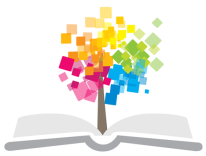 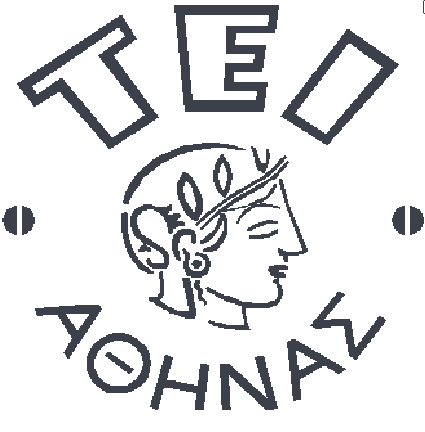 Ανοικτά Ακαδημαϊκά Μαθήματα στο ΤΕΙ Αθήνας
Παθολογική Νοσηλευτική ΙΙ (Θ)
Ενότητα 10: Καρδιακή Ανεπάρκεια (ΚΑ)
Χρυσούλα Τσίου,
Αναπληρώτρια Καθηγήτρια
Τμήμα Νοσηλευτικής
Ουρανία Γκοβίνα,
Επίκουρη Καθηγήτρια
Τμήμα Νοσηλευτικής
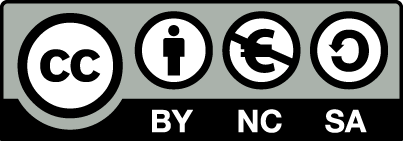 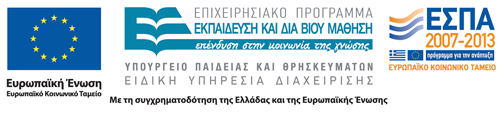 Ορισμοί
Είναι η αδυναμία της καρδιάς να αντλήσει αρκετή ποσότητα αίματος, ώστε να ανταποκριθεί στις ανάγκες του οργανισμού.
«Ένα σύμπλοκο κλινικό σύνδρομο που μπορεί να προκύψει από οποιαδήποτε λειτουργική ή δομική καρδιακή ανωμαλία που εμποδίζει την ικανότητα της κοιλίας να πληρούται ή να εκτοξεύει αίμα».
1
Επιδημιολογική προσέγγιση ΚΑ
5 εκατομμύρια πάσχουν στις ΗΠΑ,
550.000 νέες περιπτώσεις κάθε χρόνο,
Η πιθανότητα νόσησης αυξάνει με την ηλικία. Άτομα 55-64 ετών έχουν πιθανότητα νόσησης κάτω από 5%. Οι άνω των 65 ετών έχουν πιθανότητα νόσησης 6-10%,
Η πρόγνωση της νόσου εξαρτάται από το αίτιο της νόσου και από τη δυνατότητα αντιμετώπισης των εκλυτικών παραγόντων. Συνήθως ζουν 8 χρόνια από τη στιγμή της διάγνωσης,
 Άτομα με ΚΑ κινδυνεύουν 6-9 περισσότερο από το γενικό πληθυσμό να πεθάνουν από αιφνίδιο θάνατο.
2
Που οφείλεται η καρδιακή ανεπάρκεια;
Διαταραχές Λειτουργίας Μυοκαρδίου (Στεφανιαία νόσο και έμφραγμα που οδήγησαν σε εκτεταμένη βλάβη της αριστερής κοιλίας, μυοκαρδιοπάθειες, ρευματικός πυρετός, λοιμώδης ενδοκαρδίτιδα),
Αύξηση Καρδιακού Έργου (υπέρταση, βαλβιδοπάθειες, αναιμίες, συγγενείς καρδιοπάθειες),
Οξείες Εξωκαρδιακές Καταστάσεις (υπερφόρτωση όγκου, υπερθυρεοειδισμός, πυρετός, λοίμωξη, μεγάλη πνευμονική εμβολή).
3
Ανασκόπηση της φυσιολογίας (1 από 3)
Καρδιά = Αντλία: Παραλαμβάνει το αίμα που έρχεται από τη μικρή και μεγάλη κυκλοφορία και το εξωθεί στους ιστούς
Όγκος Παλμού (ΟΠ)= Όγκος Αίματος που εξωθείται με κάθε καρδιακό παλμό. 
Καρδιακή Παροχή (ΚΠ)= Ποσό Αίματος που εξωθείται από τις κοιλίες μέσα σε ένα λεπτό. Η ΚΠ ρυθμίζεται από τις ανάγκες του σώματος για οξυγόνο. ΚΠ=Καρδ. Συχνότητα Χ ΟΠ =>Η ΚΣ επηρεάζει την ΚΠ. Η  ΚΣ εξαρτάται από το ΑΝΣ, τις κατεχολαμίνες και τις θυρεοειδικές ορμόνες. ↑ΚΣ =>↑ΚΠ. ↑ΚΣ =>↓χρόνου διαστολικής πλήρωσης κοιλιών =>↓ΟΠ και ↓ΚΠ. Συνεπώς σε βραδυκαρδία  έχουμε ↓ ΚΠ αφού έχουμε λιγότερους καρδιακούς κύκλους ανά λεπτό.
Καρδιακή Εφεδρεία=ικανότητα της καρδιάς να αυξάνει την ΚΠ. Έτσι ανταποκρίνεται στην αύξηση των αναγκών.
4
Ανασκόπηση της φυσιολογίας (2 από 3)
Ο Όγκος Παλμού εξαρτάται από το προφόρτιο, το μεταφόρτιο και τη συσταλτικότητα του μυοκαρδίου.
Προφορτίο = ο όγκος του αίματος στις κοιλίες στο τέλος της διαστολής = τελοδιαστολικός όγκος ή EDV. Το αίμα ασκεί πίεση στα τοιχώματα της κοιλίας και έτσι διατείνονται οι μυϊκές ίνες. Μεγαλύτερος όγκος=μεγαλύτερη δύναμη εξώθησης. Ο EDV εξαρτάται από τη φλεβική επαναφορά και τη διατασιμότητα των κοιλιών.
Μεταφορτίο = Η Δύναμη Εξώθησης η οποία απαιτείται για να πάει το αίμα προς τις αρτηρίες. Η δύναμη αυτή πρέπει να ξεπερνά τις πιέσεις της πνευμονικής και συστηματικής κυκλοφορίας. Αύξηση των αγγειακών αντιστάσεων => ↑μεταφορτίου, ↓ΟΠ,↑ έργου μυοκαρδίου.
5
Ανασκόπηση της φυσιολογίας (3 από 3)
Συσταλτικότητα = Η Ικανότητα Των Μυοκαρδιακών Μυών για βράχυνση κατά τη συστολή η οποία είναι φυσιολογική και απαραίτητη για την εξώθηση αίματος. Τυχόν διαταραχή συσταλτικότητας επηρεάζει την ΚΠ και↓ΟΠ.
Κλάσμα Εξώθησης (ΚΕ)=ποσοστό αίματος μέσα στην κοιλία το οποίο εξωθείται κατά τη διάρκεια της συστολής. Φυσιολογικό ΚΕ αρ. Κοιλίας=60%.
6
Παραδείγματα (1 από 2)
Προφορτίο: σκεφθείτε ένα καινούργιο λαστιχάκι. Όσο περισσότερο το τεντώνετε τόσο μεγαλύτερη είναι η δύναμη με την οποία επιστρέφει στο αρχικό του μήκος.
Μηχανισμός Frank-Starling: Όταν συνεχίζεις να τεντώνεις το λαστιχάκι πέρα από κάποιο όριο, χάνεις μέρος της ελαστικότητάς του και δεν επανέρχεται στο αρχικό σχήμα και μέγεθος (=ξεχειλώνει).
7
Παραδείγματα (2 από 2)
Ενδοτικότητα: Χρησιμοποιείστε το παράδειγμα ενός καινούργιου μπαλονιού. Το καινούργιο μπαλόνι δεν παρουσιάζει μεγάλη διατασιμότητα - χρειάζεται αρκετή δύναμη για να το φουσκώσουμε. Όταν το έχουμε φουσκώσει ήδη πολλές φορές είναι πιο ενδοτικό και φουσκώνει πλέον πιο εύκολα δηλ., με μικρότερη δύναμη.
Μεταφορτίο: Όταν ένα λάστιχο του κήπου είναι λυγισμένο ή βουλωμένο, χρειάζεται μεγαλύτερη δύναμη για να περάσει το νερό μέσα από αυτό.
8
Παθοφυσιολογία (1 από 13)
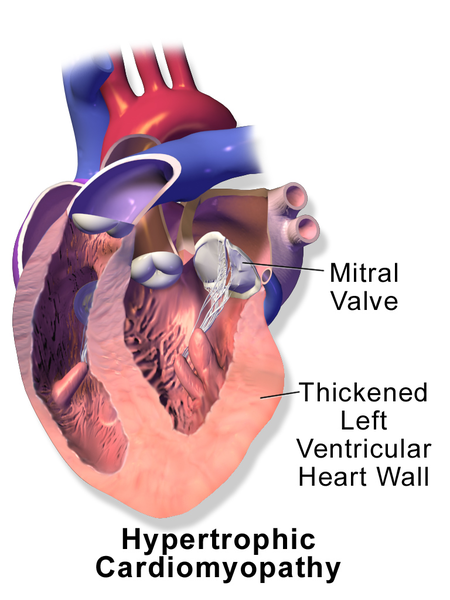 Στην ΚΑ για να διατηρηθεί η ΚΠ έχουμε ανάπτυξη 3 αντιρροπιστικών μηχανισμών που είναι :
Ο μηχανισμός Frank-Starling,
Oι νευροενδοκρινικές απαντήσεις (Συμπαθητικό + σύστημα ρενίνης - αγγειοτασίνης),
Η υπερτροφία του μυοκαρδίου.
“Blausen 0166 Cardiomyopathy Hypertrophic”, από  BruceBlaus διαθέσιμο με άδεια  CC BY 3.0
9
Παθοφυσιολογία (2 από 13)
Μείωση ΚΠ=διέγερση αορτικών τασεοϋποδοχέων ⟹διέγερση ΣΝΣ ⟹ καρδιακές +αγγειακές αντιδράσεις λόγω νοραδρεναλίνης. Δηλ., διέγερση βήτα υποδοχέων ⟹ ↑ΚΣ+ Συσταλτικότητας ⟹ ↑ΚΣ+ΟΠ ⟹ βελτίωση ΚΠ
Νοραδρεναλίνη: προκαλεί και σύσπαση των αρτηριών και των φλεβών =>αύξηση φλεβικής επαναφοράς προς την καρδιά ⟹ ↑πίεσης πλήρωσης των κοιλιών + μυοκαρδιακής τάσης+↑δύναμης συστολής (μηχανισμός Frank-Starling)
Αναποτελεσματική Συστολή που οφείλεται σε υπέρμετρη αφύσικη διάταση μυϊκών ινών ⟹ μειωμένη αιμάτωση οργάνων.
10
Παθοφυσιολογία (3 από 13)
Διέγερση Έκκρισης Ρενίνης αποδίδεται στη μειωμένη αιμάτωση των νεφρών =>ενεργοποίηση συστήματος ρενίνης-αγγειοτασίνης =>περαιτέρω αγγειοσύσπαση =>διέγερση φλοιού επινεφριδίων +διέγερση οπίσθιου λοβού υπόφυσης=>παραγωγή αλδοστερόνης και έκλυση αντιδιουρητικής ορμόνης (ADH)=> επαναρρόφηση νατρίου από τα νεφρικά σωληνάρια (κατακράτηση ύδατος) και αναστολή απέκκρισης ύδατος από το άπω εσπειραμένο σωληνάριο (αγγειοσύσπαση).
Αύξηση Αγγειακού Όγκου προκαλείται από τις προαναφερόμενες ορμόνες οι οποίες με την έντονη αγγειοσύσπαση κατακρατούν νάτριο +ύδωρ.
11
Παθοφυσιολογία (4 από 13)
Κολπικός Νατριουρητικός Παράγοντας (ή πεπτίδιο) είναι άλλη μια ορμόνη που εκλύεται όταν έχουμε αυξημένες πιέσεις στους κόλπους. Η ορμόνη αυτή (προσπαθώντας να εξισορροπήσει τη δράση των άλλων ορμονών) αυξάνει την αποβολή νατρίου και νερού αφού αναστέλλει την έκλυση νοραδρεναλίνης, ρενίνης και αντιδιουρητικής ορμόνης. Η εξισορροπιστική της δράση καθυστερεί την εξάντληση των μηχανισμών καρδιακής αντιρρόπησης.
12
Παθοφυσιολογία (5 από 13)
Κοιλιακή Αναδιαμόρφωση είναι η διαδικασία που λαμβάνει χώρα στην καρδιά όταν πλέον οι καρδιακές κοιλότητες προσαρμόζονται στην αύξηση του όγκου των υγρών και των πιέσεων και διατείνονται αποτελεσματικά ώστε να χωρέσουν μεγαλύτερους όγκους υγρών. Έτσι επιτυγχάνουν καλύτερη συστολή.
13
Παθοφυσιολογία (6 από 13)
Κοιλιακή υπερτροφία αναπτύσσεται στα πλαίσια της αναδιαμόρφωσης που προαναφέρθηκε.
Απορρύθμιση είναι ο προάγγελος της ΚΑ και είναι η απώλεια αποτελεσματικής αντιρρόπησης. Τώρα οι μηχανισμοί που συντηρούσαν την κυκλοφορική επάρκεια καταρρέουν.
14
Παθοφυσιολογία (7 από 13)
Νευροορμόνες: ΑΝΡ και ΒΝΡ 
Το ΑΝΡ (Atrial NP) εκκρίνεται κυρίως από τους κόλπους  όταν αυξάνεται η ενδοκοιλοτική τάση που υφίσταται το κολπικό τοίχωμα
Δευτερεύουσες πηγές παραγωγής είναι ο εγκέφαλος, η υπόφυση, τα επινεφρίδια, οι πνεύμονες, το αορτικό τόξο και οι νεφροί
Το ΒΝΡ (brain NP) εκκρίνεται κυρίως από τον εγκέφαλο και τις κοιλίες όταν αυξάνει το προφορτίο ή μεταφορτίο τους.
15
Παθοφυσιολογία (8 από 13)
ΑΥΞΗΜΕΝΗ ΚΑΡΔΙΑΚΗ ΣΥΧΝΟΤΗΤΑ=βράχυνση χρόνου διαστολικής πλήρωσης, ελάττωση στεφανιαίας αιματικής ροής, αύξηση απαιτήσεων μυοκαρδίου για οξυγόνο ⟹ ισχαιμία ⟹ πτώση ΚΠ ⟹ απώλεια ευαισθησίας β-υποδοχέων (δεν διεγείρεται πλέον το συμπαθητικό) ⟹ πτώση καρδιακής συχνότητας και συσταλτικότητας ⟹ εξάντληση αποθεμάτων νοραδρεναλίνης του καρδιακού μυός,
ΑΥΞΗΣΗ ΕΥΑΙΣΘΗΣΙΑΣ Α-ΥΠΟΔΟΧΕΩΝ των περιφερικών αγγείων –μετά από επανειλημμένη διέγερση-προάγει την αγγειοσύσπαση και αυξάνει το μεταφόρτιο και το καρδιακό έργο.
16
Παθοφυσιολογία (9 από 13)
Κοιλιακή υπερτροφία: στην αρχή αυξάνει την ΚΠ αλλά σε βάθος χρόνου οδηγεί στη λέπτυνση και εκφύλιση του κοιλιακού τοιχώματος ή αύξηση μάζας του μυοκαρδίου τόσο πολύ που τα στεφανιαία δεν μπορούν να την οξυγονώσουν ⟹η καρδιά χάνει την ικανότητα να συστέλλεται ισχυρά.
17
Παθοφυσιολογία (10 από 13)
Εξάντληση Αποθεμάτων Κολπικού Νατριουρητικού Παράγοντα (λόγω χρόνιας διάτασης των κόλπων).
Επικράτηση Νοραδρεναλίνης, Ρενίνης και Αντιδιουρητικής Ορμόνης και Αιμοδυναμική Επιβάρυνση Καρδιάς (λόγω συνεχούς ενεργοποίησης του άξονα ρενίνη-αγγειοτασίνη).
Ισχαιμία Ιστών (καρδιάς και σώματος) από την αδυναμία της καρδιάς να στείλει αίμα.
Η Καρδιακή Εφεδρεία σε υγιείς πενταπλασιάζει την ΚΠ, ενώ στην ΚΑ δεν υφίσταται και δεν μπορούν να ανταποκριθούν στο stress ή σε άλλες απαιτήσεις.
18
Παθοφυσιολογία (11 από 13)
Ταξινόμηση ΚΑ ανάλογα με την Υποκείμενη Παθολογία
Η ΚΑ διακρίνεται σε :
Συστολική ανεπάρκεια,
Διαστολική ανεπάρκεια,
Δεξιών Κοιλοτήτων ανεπάρκεια,
Αριστερών Κοιλοτήτων ανεπάρκεια,
Υψηλής Παροχής ανεπάρκεια,
Χαμηλής Παροχής ανεπάρκεια,
Οξεία ανεπάρκεια,
Χρόνια ανεπάρκεια.
19
Παθοφυσιολογία (12 από 13)
Συστολική ΚΑ: η καρδιά αδυνατεί να συσταλεί με επαρκή ισχύ ώστε εξωθήσει την απαιτούμενη ποσότητα αίματος στο αρτηριακό σύστημα.
Διαστολική ΚΑ: η καρδιά αποτυγχάνει να χαλαρώσει πλήρως κατά τη διαστολή με αποτέλεσμα να διαταράσσεται η φυσιολογική πλήρωση των κοιλιών.
Δ. Κοιλοτήτων ΚΑ: αφορά μόνο Δ.Κοιλότητες, ενώ Α. Κοιλοτήτων ΚΑ: αφορά μόνο Α. Κοιλότητες. Στη ΧΚΑ επηρεάζονται και οι 2.
Η Οξεία ΚΑ είναι αποτέλεσμα αιφνίδιας βλάβης του μυοκαρδίου, ενώ η ΧΚΑ οφείλεται σε προοδευτική επιδείνωση της λειτουργίας του μυοκαρδίου.
20
Παθοφυσιολογία (13 από 13)
Σύνοψη ΚΑ
	Η καρδιά αδυνατεί να ανταποκριθεί στις ανάγκες του σώματος για αίμα =↓καρδιακής παροχής ⟹ Το σώμα αρχικά προσαρμόζεται αφού ενεργοποιεί ενδογενείς αντιρροπιστικούς μηχανισμούς και εξυπηρετεί την αιμάτωση των ιστών.
	Οι μηχανισμοί αυτοί προκαλούν αγγειακή συμφόρηση (=συσσώρευση αίματος) ⟹Συμφορητική καρδιακή ανεπάρκεια ⟹ εξάντληση μηχανισμών ⟹ εκδήλωση Καρδιακής Ανεπάρκειας έως κάμψης.
21
Συμφορητική καρδιακή ανεπάρκεια
22
3D Medical Animation Congestive Heart Failure Animation από AS&K Visual Science
Κατάταξη ΚΑ κατα ΝΥΗΑ (New Υork Ηeart Αssociation)
(Ανάλογα με το βαθμό προσπάθειας που απαιτείται για την εμφάνιση συμπτωμάτων)
Τάξη Ι: Συμπτώματα με όση προσπάθεια απαιτείται και για φυσιολογικά άτομα,
Τάξη ΙΙ: Συμπτώματα με συνήθη μυϊκή προσπάθεια,
Τάξη ΙΙΙ: Συμπτώματα με λιγότερη από τη συνήθη μυϊκή προσπάθεια,
Τάξη ΙV: Συμπτώματα στην ηρεμία.
*Η κατάταξη ίσχυε μέχρι τις αρχές της δεκαετίας του 2000.
23
Σύγχρονη (τελευταία) κατάταξη της ΚΑ σε στάδια (AHA 2001)
Άρρωστοι που είναι υψηλού κινδύνου για να εμφανίσουν ΚΑ αλλά δεν παρουσιάζουν καμιά δομική καρδιακή ανωμαλία,
Άρρωστοι που έχουν κάποια δομική ανωμαλία της καρδιάς, αλλά ουδέποτε εμφάνισαν συμπτώματα ΚΑ,
Άρρωστοι που παρουσιάζουν τρεχόντως ή είχαν αναπτύξει στο παρελθόν συμπτώματα ΚΑ και έχουν δομικές ανωμαλίες της καρδιάς,
Άρρωστοι σε τελικό στάδιο ΚΑ που έχουν ανάγκη από εξειδικευμένες στρατηγικές όπως μηχανική υποστήριξη της κυκλοφορίας, συνεχή ενδοφλέβια έγχυση ινότροπων, μεταμόσχευση καρδιάς ή φροντίδα σε ίδρυμα.
24
Πρόγνωση καρδιακής ανεπάρκειας
ΝΥΗΑ Ι-ΙΙ: 2-5% θνητότητα ανά έτος. 
ΝΥΗΑ ΙΙ-ΙΙΙ: 5-10% θνητότητα ανά έτος. 
ΝΥΗΑ ΙΙΙ-ΙV: 15-20% θνητότητα ανά έτος.
ΝΥΗΑ IV: 25-50% θνητότητα ανά έτος.
25
Κλινικές εκδηλώσεις της ΚΑ (1 από 3)
Δύσπνοια και εύκολη κόπωση
περιορισμός της ανοχής στη μυϊκή άσκηση.
Κατακράτηση Υγρών
συμφόρηση πνευμόνων και περιφερικά οιδήματα.
26
Κλινικές εκδηλώσεις της ΚΑ (2 από 3)
Κατακράτηση Υγρών: αύξηση ΒΣ, δημιουργία οιδημάτων.
Νυχτουρία: Στον κατακεκλιμμένο ασθενή επαναρροφάται το υγρό των οιδημάτων.
Παροξυσμική Νυχτερινή Δύσπνοια: Στον κατακεκλιμμένο ασθενή επαναρροφάται το υγρό των οιδημάτων μπαίνει στην κυκλοφορία και κάνει υπερφόρτωση και πνευμονική συμφόρηση.
Δύσπνοια Στην Ηρεμία λόγω μικρής ή καθόλου εφεδρείας.
Κοιλιακός ή Κολπικός Καλπασμός.
27
Κλινικές εκδηλώσεις της ΚΑ (3 από 3)
Ηπατομεγαλία και Ασκίτης ή Σπληνομεγαλία που αναπτύσσονται λόγω συμφόρησης του φλεβικού συστήματος,
 Διαταραχή Ηπατικής Λειτουργίας σε χρόνια δεξιά ΚΑ,
Αρρυθμίες από τη διάταση της καρδιάς,
Πλευριτική Συλλογή ή άλλα πνευμονικά προβλήματα (επιπλοκή),
Καρδιογενής Καταπληξία και Πνευμονικό Οίδημα είναι επιπλοκές σε βαρειά ΚΑ.
28
ΚΑ - Στάδιο Α
Περιλαμβάνονται όσοι ασθενείς κινδυνεύουν να εκδηλώσουν ΚΑ, χωρίς ωστόσο να υπάρχει διαπιστωμένη οργανική ή λειτουργική διαταραχή.
Επιλεγμένα Θεραπευτικά Μέσα
Θεραπεία παραγόντων κινδύνου (π.χ.ΑΠ, ΣΝ),
Χορήγηση ΑΜΕΑ,
Άσκηση,
Περιορισμός άλατος.
29
ΚΑ - Στάδιο Β
Περιλαμβάνονται ασθενείς με οργανική καρδιοπάθεια χωρίς εκδηλώσεις ΚΑ.
Επιλεγμένα Θεραπευτικά Μέσα
Όπως στο στάδιο Α,
Χορήγηση ΑΜΕΑ και β-αποκλειστές,
Αντικατάσταση βαλβίδας αν ενδείκνυται.
30
ΚΑ - Στάδιο C
Περιλαμβάνονται ασθενείς με παρουσία ή ιστορικό συμπτωμάτων καρδιακής ανεπάρκειας σχετιζόμενα με υποκείμενη οργανική καρδιοπάθεια.
Επιλεγμένα Θεραπευτικά Μέσα
Όπως για τα στάδια Α και Β,
Θεραπεία με διουρητικά, ΑΜΕΑ, β-αποκλειστές και (συνήθως) δακτυλίτιδα.
31
ΚΑ - Στάδιο D
Περιλαμβάνει ασθενείς με προχωρημένη οργανική καρδιοπάθεια και εκδηλώσεις καρδιακής ανεπάρκειας στην ηρεμία παρά την επιθετική θεραπεία (=καρδιακή ανεπάρκεια τελικού σταδίου).
Επιλεγμένα Θεραπευτικά Μέσα
Όπως για τα στάδια Α, Β, και C αν ενδείκνυται,
Αιμοδυναμική παρακολούθηση,
Έγχυση ινοτρόπων φαρμάκων,
Αντικατάσταση βαλβίδων, μεταμόσχευση καρδιάς ή μερική εκτομή της αρ. Κοιλίας, συσκευές υποβοήθησης (ενδαορτική αντλία), ανάλογα με τις ενδείξεις.
32
Πολυσυστηματικές εκδηλώσεις της καρδιακής ανεπάρκειας (1 από 7)
Νευρολογικές,
Μυοσκελετικές,
Αναπνευστικές,
Καρδιαγγειακές,
Γαστρεντερικές,
Ουροποιογεννητικές,
Δερματικές,
Μεταβολικές.
33
Πολυσυστηματικές εκδηλώσεις της καρδιακής ανεπάρκειας (2 από 7)
Νευρολογικές και Μυοσκελετικές Εκδηλώσεις
Νευρολογικές
Συγχυτικά φαινόμενα,
Διαταραχές μνήμης,
Άγχος,
Ανησυχία,
Αϋπνία.
Μυοσκελετικές
Αίσθημα κόπωσης,
Αδυναμία.
34
Πολυσυστηματικές εκδηλώσεις της καρδιακής ανεπάρκειας (3 από 7)
Αναπνευστικές Εκδηλώσεις 
Δύσπνοια,
Δύσπνοια στην προσπάθεια,
Ταχύπνοια,
Ορθόπνοια,
Ξηρός βήχας,
Υποτρίζοντες ρόγχοι (τρίζοντες) στις πνευμονικές βάσεις.
Δυνητικές Επιπλοκές
Πνευμονικό οίδημα,
Πνευμονία,
Καρδιακό άσθμα,
Πλευριτική συλλογή,
Αναπνοή Cheyne-Stokes,
Αναπνευστική οξέωση.
35
Πολυσυστηματικές εκδηλώσεις της καρδιακής ανεπάρκειας (4 από 7)
Καρδιαγγειακές Εκδηλώσεις 
Ελαττωμένη αντοχή στη δραστηριότητα,
Ταχυκαρδία,
Αίσθημα παλμών,
Παρουσία καρδιακών τόνων (S3,S4),
Αύξηση KΦΠ,
Διάταση σφαγίτιδων,
Ηπατοσφαγιτιδική παλινδρόμηση,
Σπληνομεγαλία.
Δυνητικές Επιπλοκές
Στηθάγχη,
Αρρυθμίες,
Αιφνίδιος καρδιακός θάνατος,
Καρδιογενής καταπληξία.
36
Πολυσυστηματικές εκδηλώσεις της καρδιακής ανεπάρκειας (5 από 7)
Γαστρεντερικές και Ουροποιογεννητικές Εκδηλώσεις
Γαστρεντερικές
Ανορεξία, ναυτία,
Διάταση της κοιλίας,
Διόγκωση του ήπατος,
Πόνος Δ. άνω τεταρτημορίου.
Ουροποιογεννητικές
Μειωμένη διούρηση,
Νυχτουρία.
Δυνητικές Επιπλοκές
Διαταραχές της θρέψης,
Ασκίτης,
Δυσλειτουργία ήπατος.
37
Πολυσυστηματικές εκδηλώσεις της καρδιακής ανεπάρκειας (6 από 7)
Δερματικές Εκδηλώσεις 
Ωχρότητα ή κυάνωση,
Ψυχρό κολλώδες δέρμα,
Εφίδρωση.
Δυνητικές Επιπλοκές
Αυξημένος κίνδυνος λύσης της συνέχειας του δέρματος.
38
Πολυσυστηματικές εκδηλώσεις της καρδιακής ανεπάρκειας (7 από 7)
Μεταβολικές Διεργασίες 
Περιφερικά οιδήματα,
Αύξηση βάρους.
Πιθανή Επιπλοκή
Μεταβολική οξέωση.
39
Κύριοι στόχοι στη φροντίδα της ΚΑ
Πορεία Νόσου - επιβράδυνση της εξέλιξης,
Καρδιακό Έργο - μείωση καρδιακού φορτίου,
Καρδιακή Λειτουργία - βελτίωση της καρδιακής λειτουργίας,
Αποσυμφόρηση Κατακρατηθέντων Υγρών - αντιμετώπιση της υπερφόρτωσης υγρών.
40
Διάγνωση (1 από 2)
Βασίζεται σε:
Ιστορικό,
Κλινική εξέταση,
Ευρήματα,
Εργαστηριακές εξετάσεις.
41
Διάγνωση (2 από 2)
Συμπτώματα τυπικά της ΚΑ: δύσπνοια στην ηρεμία ή στην άσκηση, κόπωση, καταβολή, οιδήματα σφυρών και
Σημεία τυπικά της ΚΑ: ταχυκαρδία, ταχύπνοια, υγρούς ρόγχους, υδροθώρακα, αυξημένη φλεβική σφαγιτιδική πίεση, περιφερικό οίδημα, ηπατομεγαλία και
Αντικειμενικά ευρήματα δομικής ή λειτουργικής ανωμαλίας της καρδιάς σε ηρεμία: καρδιομεγαλία, τρίτο τόνο, καρδιακό ψιθύρισμα, ανωμαλίες στο ηχοκαρδιογράφημα, αύξηση της συγκέντρωσης του νατριουρητικού πεπτιδίου.
42
Διαγνωστικές εξετάσεις
Αναζητώνται επίπεδα ειδικών ορμονών στον ορό τα οποία αυξάνονται στην ΚΑ (κολπικός νατριουρητικός παράγοντας ή πεπτίδιο και Β-νατριουρητικό πεπτίδιο),
Ηλεκτρολύτες ορού, γενική ούρων, ουρία και κρεατινίνη ορού, εξετάσεις ηπατικής λειτουργίας (SGOT, SGPT, LDH, χολερυθρίνη, ορού, ολ.λευκώματα, λευκωματίνη),
Αέρια αρτηριακού αίματος,
Ακτινογραφία θώρακα,
ΗΚΓ, υπερηχοκαρδιογράφημα με μελέτες ροής Doppler και ραδιοϊσοτοπική απεικονιστική της καρδιάς.
43
Αιμοδυναμική παρακολούθηση (1 από 8)
Τι Είναι; 
Είναι η μελέτη των δυνάμεων που ασκούνται μέσα στο κυκλοφορικό σύστημα.
Που Χρησιμεύει;
Χρησιμεύει για την εκτίμηση της καρδιακής λειτουργίας ασθενών που βρίσκονται σε κρίσιμη ή ασταθή κατάσταση.
Τι Μετρά;
Μετρά την καρδιακή συχνότητα, ΑΠ, ΚΦΠ, πνευμονικές πιέσεις, ΚΠ.
44
Αιμοδυναμική παρακολούθηση (2 από 8)
Αιμοδυναμικές Παράμετροι (Άμεσες)
Μετρώνται κατ’ ευθείαν με συσκευή παρακολούθησης και είναι η καρδιακή συχνότητα, η αρτηριακή πίεση και οι φλεβικές πιέσεις.
Αιμοδυναμικές Παράμετροι (Έμμεσες) 
Είναι έμμεσες ή παράγωγες μετρήσεις που υπολογίζονται με βάση τα άμεσα δεδομένα και χρησιμοποιούνται στις ΜΕΘ. Αυτές είναι ο καρδιακός δείκτης, η μέση αρτηριακή πίεση (ΜΑΠ) και ο όγκος παλμού.
45
Αιμοδυναμική παρακολούθηση (3 από 8)
Στοιχεία Συστήματος Παρακολούθησης 
Ενδαρτηριακός ή Ενδαγγειακός Καθετήρας ,
Βαλβίδα 3 Κατευθύνσεων (3-Way) για λήψη δειγμάτων αίματος,
Στέρεος Σωλήνας Υψηλής Πίεσης,
Βαλβίδες και Σύστημα Συνεχούς Έκπλυσης με φυσιολογικό ορό ή ηπαρινισμένο αλατούχο διάλυμα,
Μορφομετατροπέας συνδεδεμένος στο σύστημα μέσω στερεού σωλήνα υψηλής πίεσης μεταφράζει τις πιέσεις σε ηλεκτρικό σήμα που απεικονίζεται σε οθόνη.
46
Αιμοδυναμική παρακολούθηση (4 από 8)
Στοιχεία Συστήματος Παρακολούθησης 
Οθόνη Απεικόνισης Ενδοαγγειακής Πίεσης,
Σάκος Έγχυσης Υπό Πίεση (Μανόμετρο) για την αποτροπή σχηματισμού θρόμβων μέσα στον καθετήρα,
Συσκευή Ορού.
47
Αιμοδυναμική παρακολούθηση (5 από 8)
Εξασφάλιση Ακρίβειας Μετρήσεων με βαθμονόμηση συστήματος και μηδενισμό μετατροπέα/βάρδια και σε κάθε αλλαγή θέσης του ασθενούς,
Επισήμανση Θέσης Δ. Κόλπου με μαρκαδόρο. Είναι το σημείο αναφοράς όλων των μετρήσεων και βρίσκεται στο 4ο μεσοπλεύριο διάστημα στη μέση μασχαλιαία γραμμή,
Να μην επηρεάζονται οι Μετρήσεις από την Ενδοθωρακική Πίεση. Οι μετρήσεις να γίνονται μεταξύ των αναπνευστικών κινήσεων,
Εξασφάλιση Πίεσης Διαλύματος Έκπλυσης 300 mm Hg σταθερά.
48
Αιμοδυναμική παρακολούθηση (6 από 8)
Επισήμανση Ανοδικών και Καθοδικών Τάσεων Πιέσεων παρά των επιμέρους τιμών,
Εξασφάλιση Ακτινογραφίας Θώρακα αμέσως μετά από την τοποθέτηση γραμμής και πριν την έγχυση iv υγρών,
Άνοιγμα Συναγερμού και Ρύθμιση Ορίων ειδοποίησης αιμοδυναμικής αστάθειας.
49
Αιμοδυναμική παρακολούθηση (7 από 8)
Άσηπτη Τεχνική στην τοποθέτηση, και στο σημείο εισόδου των καθετήρων,
Πρόληψη Λοιμώξεων με α) έλεγχο καθετήρων και φλέβας σε κάθε βάρδια, β) αλλαγή διαλυμμάτων/24 ώρες, γ) αλλαγή σωλήνων/72 ώρες, δ) έκπλυση βαλβίδων και 3-way μετά από κάθε αιμοληψία από το σύστημα,
Έλεγχος Αιμάτωσης Σκέλους με έλεγχο σφυγμού και αιμάτωσης γύρω από το σημείο αυτό, 
Πρόληψη Αιμορραγίας. Όταν αφαιρείται η γραμμή ασκείται πίεση για 5-15 min και μεγαλύτερη επαγρύπνηση στις αρτηρίες.
50
Αιμοδυναμική παρακολούθηση (8 από 8)
Πρόληψη Αποσυνδέσεων Συστήματος με έλεγχο σημείων σύνδεσης και βαλβίδων,
Πρόληψη Ηλεκτροπληξίας με τη σωστή γείωση, την αρτιότητα και την καλή λειτουργία των ηλεκτρικών συσκευών,
Επιλεκτική Ακινητοποίηση Ασθενούς αν είναι διεγερτικός ή δεν προσέχει,
Αποφυγή Διάτασης ή Περιέλιξης Σωληνώσεων γιατί κινδυνεύει να φράξει ή να μετατοπιστεί ο καθετήρας.
51
Πιθανές επιπλοκές τοποθέτησης κεντρικού καθετήρα
Αιμορραγία.
Αιμάτωμα.
Πνευμοθώρακας.
Αιμοθώρακας.
Τρώση αρτηρίας.
Αρρυθμίες.
Φλεβόσπασμος.
Λοίμωξη.
Εμβολή αέρος.
Θρομβοεμβολή.
Κάκωση βραχιόνιου νεύρου.
Κάκωση του θωρακικού πόρου.
52
Ενδοαορτική παρακολούθηση της πίεσης(1 από 2)
Πως Γίνεται; 
Με τοποθέτηση μόνιμης αρτηριακής γραμμής που επιτρέπει τη μόνιμη και συνεχή παρακολούθηση  της αρτηριακής πίεσης και παρέχει εύκολη πρόσβαση για τη λήψη δειγμάτων αρτηριακού αίματος.
Που Χρησιμεύει;
Χρησιμεύει στις ΜΕΘ και στις στεφανιαίες μονάδες για την εκτίμηση του όγκου του αίματος, για την παρακολούθηση της επίδρασης των αγγειοδιασταλτικών φαρμάκων και για τη συχνή μέτρηση των αερίων αίματος.
53
Ενδοαορτική παρακολούθηση της πίεσης(2 από 2)
Τι Μετρά;
Συστολική πίεση που αντανακλά την πίεση που παράγεται για την καρδιακή συστολή (φ.τ. 120 mm Hg). 
Διαστολική πίεση (φ.τ. 80 mm Hg).
Μέση Αρτηριακή Πίεση (ΜΑΠ) είναι η μέση πίεση της αρτηριακής κυκλοφορίας στη διάρκεια του καρδιακού κύκλου και είναι δείκτης αιμάτωσης των ιστών (φ.τ. 70-90 mm Hg).
54
Παρακολούθησης της ΚΦΠ (1 από 2)
Πως Γίνεται; 
Με εισαγωγή καθετήρα στην έσω σφαγίτιδα ή την υποκλείδιο φλέβα. Το απώτερο άκρο του προωθείται εντός της άνω κοίλης φλέβας πάνω από το Δ.Κόλπο. Μετριέται σε εκατοστά στήλης ύδατος ή σε χιλιοστά στήλης υδραργύρου όταν παρεμβάλλεται μορφομετατροπέας 
Που Χρησιμεύει;
Είναι δείκτης του όγκου του αίματος και της φλεβικής επαναφοράς. Χρησιμεύει για την παρακολούθηση του όγκου του αίματος.
55
Παρακολούθησης της ΚΦΠ (2 από 2)
Τι Μετρά;
Αντανακλά την πίεση πληρώσεως των Δ.Κοιλοτήτων της καρδιάς. Μετρά την υπογκαιμία και την υπεφόρτωση. Φ.Τ.2-8 cm H2O, ή 2-6 mm Hg. Eίναι μειωμένη σε υπογκαιμία και σοκ και είναι αυξημένη σε υπερφόρτωση υγρών ή αγγειοσύσπαση ή καρδιακό επιπωματισμό.
56
ΚΦΠ (1 από 2)
Στοιχεία Συστήματος Μέτρησης 
Ενδοαγγειακός καθετήρας,
Βαλβίδα 3 κατευθύνσεων (3-way) για λήψη δειγμάτων αίματος,
Μανόμετρο ύδατος,
Ενδοφλέβιο διάλυμα ορού,
Συσκευή ορού.
57
ΚΦΠ (2 από 2)
Και επί σύνδεσης με μορφομετατροπέα απαιτούνται επιπλέον:
Στέρεος σωλήνας υψηλής πίεσης,
Βαλβίδες και σύστημα συνεχούς έκπλυσης με φυσιολογικό ορό ή ηπαρινισμένο αλατούχο διάλυμα, 
Μορφομετατροπέας συνδεδεμένος στο σύστημα μέσω στερεού σωλήνα υψηλής πίεσης μεταφράζει τις πιέσεις σε ηλεκτρικό σήμα που απεικονίζεται σε οθόνη,
Οθόνη απεικόνισης ενδοαγγειακής πίεσης,
Σάκος έγχυσης υπό πίεση (μανόμετρο) για την αποτροπή σχηματισμού θρόμβων μέσα στον καθετήρα.
58
Παρακολούθηση πίεσης πνευμονικής αρτηρίας (1 από 2)
Πως Γίνεται; 
Με παρακέντηση κεντρικής φλέβας (συνήθως έσω σφαγίτιδας ή υποκλειδίου) και τοποθέτηση καθετήρα της πνευμονικής αρτηρίας γνωστού ως Swan-Ganz που έχει στο απώτερο άκρο ένα μπαλονάκι. Ο καθετήρας παρασύρεται με τη ροή του αίματος:Δ.Κόλπος→Δ.Κοιλία→Πνευμονική Αρτηρία→Πνευμονικό αρτηρίδιο. Το μπαλόνι ξεφουσκώνεται και οι ειδικά διαμορφωμένοι αυλοί του καθετήρα μετράνε τις πιέσεις
Που Χρησιμεύει;
Χρησιμεύει στις ΜΕΘ και στις στεφανιαίες μονάδες για την αξιολόγηση της λειτουργίας της Α.Κοιλίας και γενικότερα ολόκληρης της καρδιάς.
59
Παρακολούθηση πίεσης πνευμονικής αρτηρίας (2 από 2)
Τι Μετρά;
Την πίεση του Δ.Κόλπου, της πνευμονικής αρτηρίας και των αριστερών κοιλοτήτων. Πνευμονική αρτηρία:Φ.Τ.25/10 mmHg, και  Μέση τιμή=15 mmHg. Αυτή αυξάνει σε Α.ΚΑ. Όταν φθάσει το μπαλόνι στα τριχοειδή και το ξαναφουσκώνουμε τότε μετριέται η πίεση των πνευμονικών τριχοειδών (πίεση ενσφηνώσεως τριχοειδών) που αντανακλά την πίεση του Α.Κόλπου και είναι ίση με τη διαστολική πίεση της Α.Κοιλίας. Αυτή έχει φ.τ.8-12 mmHg, αυξάνεται σε Α.ΚΑ και καρδιακό επιπωματισμό και μειώνεται σε υπογκαιμία.
Με τη μέθοδο της θερμοαραίωσης μετριέται η Καρδιακή Παροχή. Στη συνέχεια υπολογίζεται ο καρδιακός δείκτης αφού διαιρείται η καρδιακή παροχή με την επιφάνεια σώματος.φ.τ.καρδιακού δείκτη 2,8-4,2 Lit/min/m2.
60
Χορήγηση φαρμάκων σε ΚΑ
Σε ΚΑ χορηγούνται :
Αναστολείς του μετατρεπτικού ενζύμου της αγγειοτασίνης (αμεα),
Διουρητικά,
Φάρμακα με θετική ινότροπο δράση
Συμπαθομιμητικά φάρμακα,
Αναστολείς της φωσφοδιεστεράσης.
61
Πως δρουν οι ΑΜΕΑ σε ΚΑ
Οι αναστολείς του μετατρεπτικού ενζύμου της αγγειοτασίνης (Αμεα) εμποδίζουν την παραγωγή αγγειοτασίνης ΙΙ με αποτέλεσμα την πρόκληση αγγειοδιαστολής, τη μείωση του όγκου του αίματος και την αποφυγή των επιδράσεων της ουσίας αυτής στην καρδιά και στα αγγεία. Συνεπώς στην ΚΑ μειώνεται το μεταφόρτιο και βελτιώνεται η καρδιακή παροχή και η νεφρική ροή.
62
Χορήγηση ΑΜΕΑ (1 από 2)
Νοσηλευτικές Ευθύνες
Συνεχής παρακολούθηση ασθενών που παίρνουν ταυτόχρονα διουρητικά ή έχουν ΝΑ,
Χορηγούνται με αντλία (στάγδην έγχυση),
Κατά την έναρξη τους παρακολουθείται στενά η ΑΠ του ασθενούς για 2 συνεχώς ώρες και μετά ανάλογα με τις ενδείξεις,
Παρακολούθηση καλίου (ενοχοποιούνται για υπερκαλιαιμία),
Παρακολούθηση λευκών αιμοσφαιρίων για ενδεχόμενη ουδετεροπενία.
63
Χορήγηση ΑΜΕΑ (2 από 2)
Εκπαίδευση Ασθενούς και Οικογένειας
Λήψη την ίδια ώρα κάθε μέρα,
Παρακολούθηση ΑΠ και βάρους/βδομάδα,
Όχι απότομες αλλαγές θέσης, όχι απότομη έγερση από το κρεββάτι,
Αναφέρονται εκχυμώσεις, αιμορραγίες, πονόλαιμος, πυρετός, εξανθήματα, οίδημα δέρματος και προσώπου,
Συνεννόηση με γιατρό, αν εμφανιστεί επίμονος ξηρός βήχας,
Η καπτοπρίλη λαμβάνεται 1 ώρα πριν το γεύμα.
64
Πως δρουν τα διουρητικά σε ΚΑ
Τα διουρητικά δρουν σε διάφορα σημεία του νεφρικού σωληναρίου και αναστέλλουν την επαναρρόφηση νατρίου και νερού, προάγοντας αντίθετα την απέκκρισή τους.
65
Χορήγηση διουρητικών (1 από 3)
Νοσηλευτικές Ευθύνες
Ζύγιση: Στη αρχή μέτρηση βάρους και Ζ.Σ.
Παρακολούθηση δεικτών ισοζυγίου υγρών: ΑΠ, βάρος, προσλαμβανόμενα- αποβαλλόμενα υγρά, σπαργή δέρματος, οιδήματα,
Αναζήτηση σημείων μείωσης όγκου υγρών: ζάλη, ορθοστατική υπόταση, ταχυκαρδία, μυικές κράμπες,
Hλεκτρολύτες: παθολογικά ευρήματα αναφέρονται σε γιατρό και υποκαθιστώνται τα ελλείμματα.
66
Χορήγηση διουρητικών (2 από 3)
Καλιοσυντηρητικά διουρητικά: δεν χορηγούνται συνήθως με συμπληρώματα καλίου,
Αξιολόγηση νεφρικής λειτουργίας: διούρηση, ουρία-κρεατινίνη ορού,
Φουροσεμίδη όταν χορηγείται iv, γίνεται αργά 20 mg/min και όχι παράλληλα με αμινογλυκοσίδες.
67
Χορήγηση διουρητικών (3 από 3)
Εκπαίδευση Ασθενούς - Οικογένειας
Ενυδάτωση: 5-8 ποτήρια νερό/ημέρα,
Ώρα λήψης χαπιού: Το πρωί μαζί με το γεύμα για να μη ταράζεται ο ύπνος, και αν παίρνει 2ο το παίρνει νωρίς το απόγευμα,
Παρακολούθηση / βδομάδα πίεσης, σφυγμού, βάρους,
Ενημέρωση γιατρού αν κάνει έντονο κοιλιακό πόνο, ίκτερο, σκουρόχρωμα ούρα, παθολογική αιμορραγία, εκχυμώσεις, συμπτώματα γρίπης, σημεία υποκαλιαιμίας, υπονατριαιμίας ή αφυδάτωσης,
Απότομες αλλαγές θέσης δεν επιτρέπονται,
Δίαιτα άναλος αλλά πλούσια σε κάλιο.
68
Πως δρουν τα φάρμακα με θετική ινότροπο δράση σε ΚΑ
Τα φάρμακα με θετική ινότροπο δράση π.χ.δακτυλίδα βελτιώνουν τη συσταλτικότητα του μυοκαρδίου επηρεάζοντας την ATPάση της μεμβράνης των μυοκαρδιακών κυττάρων και αυξάνοντας το ποσό του ασβεστίου που διατίθεται για τη συστολή. Πιο δυνατή συστολή = αύξηση όγκου παλμού και αύξηση καρδιακής παροχής.
69
Χορήγηση φαρμάκων με θετική ινότροπο δράση (1 από 2)
Νοσηλευτικές Ευθύνες
Σφυγμός μετριέται πριν τη χορήγηση και συνεννόηση με γιατρό αν είναι κάτω των 60/min,
ΗΚΓ για παρουσία κοίλανσης ST, βραδυκαρδία ή άλλες αρρυθμίες,
Δακτυλιδισμός: αναζητώνται σημεία όπως ανορεξία, ναυτία, έμετοι, κοιλιακό άλγος, αδυναμία, διαταραχές όρασης και νέες αρρυθμίες. Ηλικιωμένοι και νεφροπαθείς παρακολουθούνται πιο στενά,
Εξέταση ορού για επίπεδα καλίου, μαγνησίου, ασβεστίου, διγοξίνης. Η υποκαλιαιμία κάνει δακτυλιδισμό ακόμη και όταν τα επίπεδα διγοξίνης ανευρίσκονται φυσιολογικά,
Αντίδοτο Digoxin Immune Fab (κλάσμα ειδικού αντισώματος) πρέπει να είναι διαθέσιμο και να χορηγηθεί σε δακτυλιδισμό.
70
Χορήγηση φαρμάκων με θετική ινότροπο δράση (2 από 2)
Εκπαίδευση Ασθενούς - Οικογένειας
Σφυγμός μετριέται και παραλείπεται το φάρμακο αν είναι κάτω των 60/min ή αν νοιώθει αδυναμία, κόπωση, ζάλη, λυποθυμία,
Δακτυλιδισμός: σε τυχόν αίσθημα παλμών, ανορεξία, ναυτία, έμετους, κοιλιακό άλγος, αδυναμία, διαταραχές όρασης επικοινωνία με το γιατρό,
Όχι αντιόξινα, όχι καθαρτικά διότι επηρεάζουν την απορρόφηση του φαρμάκου,
Υποκαλιαιμία: αδυναμία, λήθαργος, δίψα, κατάθλιψη, μυϊκές κράμπες και έμετοι αποτελούν σημεία για ειδοποίηση γιατρού,
Τροφές πλούσιες σε κάλιο: φρέσκος χυμός πορτοκάλι ή ντομάτα, μπανάνες, σταφίδες, χουρμάδες, σύκα, δαμάσκηνα, βερίκοκα, σπανάκι, κουνουπίδι, πατάτες.
71
Συμπαθομιμητικά φάρμακα και αναστολείς της φωσφοδιεστεράσης (1 από 3)
Πως Δρουν τα Συμπαθομιμητικά Φάρμακα και οι Αναστολείς Της Φωσφοδιεστεράσης σε ΚΑ
Τα συμπαθομιμητικά φάρμακα π.χ.ντοπαμίνη και δοβουταμίνη διεγείρουν την καρδιά βελτιώνοντας τη δύναμη της συστολής. 
Οι αναστολείς της φωσφοδιεστεράσης δρουν μέσω αύξησης της καρδιακής συσταλτικότητας και πρόκλησης αγγειοδιαστολής με τελικό αποτέλεσμα την αύξηση της καρδιακής παροχής. Χρησιμοποιείται σε οξεία καρδιακή ανεπάρκεια.
72
Συμπαθομιμητικά φάρμακα και αναστολείς της φωσφοδιεστεράσης (2 από 3)
Χορήγηση Συμπαθομιμητικών Φαρμάκων και Αναστολέων της Φωσφοδιεστεράσης σε ΚΑ
Νοσηλευτικές ευθύνες,
Έγχυση με αντλία,
Παρακολούθηση αιμοδυναμικών παραμέτρων,
Όχι απότομη διακοπή,
Αλλαγή διαλυμάτων και συσκευών ορού κάθε 24 ώρες.
73
Συμπαθομιμητικά φάρμακα και αναστολείς της φωσφοδιεστεράσης (3 από 3)
Εκπαίδευση Ασθενούς Οικογένειας
Ειδοποιείται γιατρός ή νοσηλευτής αν υπάρχει έντονος κοιλιακός πόνος, εξανθήματα και εκχυμώσεις.
74
Θεραπείες σε ΚΑ
Φάρμακα,
Δίαιτα άναλος και δραστηριότητα,
Υποστήριξη της κυκλοφορίας με συσκευές,
Καρδιακή μεταμόσχευση,
Άλλες θεραπευτικές μέθοδοι (συνήθως χειρουργικές όπως η μυοκαρδιοπλαστική).
75
Νοσηλευτικές διαγνώσεις σε ΚΑ
Μειωμένη Καρδιακή Παροχή,
Περίσσεια του Όγκου Υγρών,
Δυσανεξία Δραστηριότητας,
Κόπωση,
Έλλειμα Γνώσεων: δίαιτα χαμηλής περιεκτικότητας σε νάτριο,
Αναποτελεσματική Διατήρηση της Υγείας.
76
Νοσηλευτικές παραβάσεις σε ΚΑ (1 από 2)
Φροντίδα κυκλοφορικού: Αποκατάσταση,
Διαχείριση ενέργειας,
Υποβοήθηση στην αυτοεξυπηρέτηση,
Φροντίδα του κυκλοφορικού: Επείγουσα,
Αιμοδυναμική ρύθμιση,
Παρακολούθηση ζωτικών σημείων,
Θεραπεία για ανάκτηση δυνάμεων
Χειρισμός περιβάλλοντος,
Παρακολούθηση θρέψης.
77
Νοσηλευτικές παραβάσεις σε ΚΑ (2 από 2)
Παρακολούθηση υγρών,
Αιμοδυναμική παρακολούθηση,
Φαρμακευτική αντιμετώπιση,
Σχεδιασμός εξόδου,
Διδασκαλία στις συσταθείσες δραστηριότητες/άσκηση,
Υποστήριξη στη λήψη αποφάσεων.
78
Επιτρεπόμενη οικιακή δραστηριότητα σε ΚΑ (1 από 2)
Κατευθυντήριες οδηγίες για την επιτρεπόμενη οικιακή δραστηριότητα σε ΚΑ
Δραστηριότητες όσο το δυνατό περισσότερες και πιο ανεξάρτητα,
Κατανομή Γευμάτων/ Δραστηριοτήτων (6 μικρά γεύματα/ημέρα και περίοδοι ανάπαυσης),
Δραστηριότητες με Ρυθμό,
Διακοπή Δραστηριοτήτων που προκαλούν πόνο, δύσπνοια, ζάλη, λιποθυμία, αδυναμία, εφίδρωση. Αν τα συμπτώματα δεν υποχωρούν κατά την ανάπαυση επίσκεψη σε γιατρό.
79
Επιτρεπόμενη οικιακή δραστηριότητα σε ΚΑ (2 από 2)
Αποφυγή Έντονης Προσπάθειας (όχι βάρη, πρόληψη δυσκοιλιότητας),
Προοδευτικά Επιτεινόμενη Άσκηση - Αρχίζει με βάδισμα 2 φορές την εβδομάδα, με άνετο ρυθμό και αργό βήμα. Στόχος η βάδιση μέρα παρά μέρα με ταυτόχρονη αύξηση απόστασης και ρυθμού.
80
Σημαντικά θέματα για την εκπαίδευση των ασθενών με τα ανάλογα μέτρα (1 από 4)
81
Σημαντικά θέματα για την εκπαίδευση των ασθενών με τα ανάλογα μέτρα (2 από 4)
82
Σημαντικά θέματα για την εκπαίδευση των ασθενών με τα ανάλογα μέτρα (3 από 4)
83
Σημαντικά θέματα για την εκπαίδευση των ασθενών με τα ανάλογα μέτρα (4 από 4)
84
Βιβλιογραφία
Lemone P, Burke K. Παθολογική-Χειρουργική Νοσηλευτική, τομ. 3, Ιατρ. Εκδ. Δ. Λαγός,  Αθήνα 2004.
Dewit S. Παθολογική-Χειρουργική Νοσηλευτική, τ.1,  Ιατρ. Εκδ. Π.Χ.Πασχαλίδης,  Αθήνα 2009.
Σαχίνη-Καρδάση  A, Πάνου M. Παθολογική-Χειρουργική Νοσηλευτική, τ.2, Ιατρ. Εκδ. Βήτα,  Αθήνα 2002.
Ulrich S, Canale S, Wendell S. Παθολογική-Χειρουργική Νοσηλευτική, Σχεδιασμός Νοσηλευτικής Φροντίδας, 3η έκδοση, Εκδ. Δ. Λαγός,  Αθήνα 1997.
Osborn K., Wraa C., Watson A. Παθολογική-Χειρουργική Νοσηλευτική. Προετοιμασία για την κλινική πρακτική. Εκδ. Πασχαλίδη, Αθήνα 2012.
85
Τέλος Ενότητας
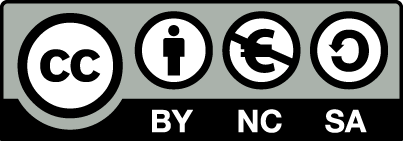 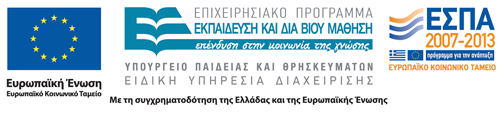 Σημειώματα
Σημείωμα Αναφοράς
Copyright Τεχνολογικό Εκπαιδευτικό Ίδρυμα Αθήνας, Χρυσούλα Τσίου, Ουρανία Γκοβίνα 2014. Χρυσούλα Τσίου, Ουρανία Γκοβίνα. «Παθολογική Νοσηλευτική ΙΙ (Θ). Ενότητα 10: Καρδιακή Ανεπάρκεια (ΚΑ)». Έκδοση: 1.0. Αθήνα 2014. Διαθέσιμο από τη δικτυακή διεύθυνση: ocp.teiath.gr.
Σημείωμα Αδειοδότησης
Το παρόν υλικό διατίθεται με τους όρους της άδειας χρήσης Creative Commons Αναφορά, Μη Εμπορική Χρήση Παρόμοια Διανομή 4.0 [1] ή μεταγενέστερη, Διεθνής Έκδοση.   Εξαιρούνται τα αυτοτελή έργα τρίτων π.χ. φωτογραφίες, διαγράμματα κ.λ.π., τα οποία εμπεριέχονται σε αυτό. Οι όροι χρήσης των έργων τρίτων επεξηγούνται στη διαφάνεια  «Επεξήγηση όρων χρήσης έργων τρίτων». 
Τα έργα για τα οποία έχει ζητηθεί άδεια  αναφέρονται στο «Σημείωμα  Χρήσης Έργων Τρίτων».
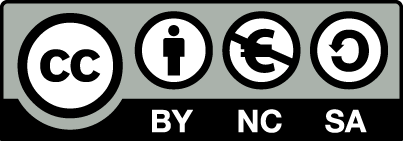 [1] http://creativecommons.org/licenses/by-nc-sa/4.0/ 
Ως Μη Εμπορική ορίζεται η χρήση:
που δεν περιλαμβάνει άμεσο ή έμμεσο οικονομικό όφελος από την χρήση του έργου, για το διανομέα του έργου και αδειοδόχο
που δεν περιλαμβάνει οικονομική συναλλαγή ως προϋπόθεση για τη χρήση ή πρόσβαση στο έργο
που δεν προσπορίζει στο διανομέα του έργου και αδειοδόχο έμμεσο οικονομικό όφελος (π.χ. διαφημίσεις) από την προβολή του έργου σε διαδικτυακό τόπο
Ο δικαιούχος μπορεί να παρέχει στον αδειοδόχο ξεχωριστή άδεια να χρησιμοποιεί το έργο για εμπορική χρήση, εφόσον αυτό του ζητηθεί.
Επεξήγηση όρων χρήσης έργων τρίτων
Δεν επιτρέπεται η επαναχρησιμοποίηση του έργου, παρά μόνο εάν ζητηθεί εκ νέου άδεια από το δημιουργό.
©
διαθέσιμο με άδεια CC-BY
Επιτρέπεται η επαναχρησιμοποίηση του έργου και η δημιουργία παραγώγων αυτού με απλή αναφορά του δημιουργού.
διαθέσιμο με άδεια CC-BY-SA
Επιτρέπεται η επαναχρησιμοποίηση του έργου με αναφορά του δημιουργού, και διάθεση του έργου ή του παράγωγου αυτού με την ίδια άδεια.
διαθέσιμο με άδεια CC-BY-ND
Επιτρέπεται η επαναχρησιμοποίηση του έργου με αναφορά του δημιουργού. 
Δεν επιτρέπεται η δημιουργία παραγώγων του έργου.
διαθέσιμο με άδεια CC-BY-NC
Επιτρέπεται η επαναχρησιμοποίηση του έργου με αναφορά του δημιουργού. 
Δεν επιτρέπεται η εμπορική χρήση του έργου.
Επιτρέπεται η επαναχρησιμοποίηση του έργου με αναφορά του δημιουργού
και διάθεση του έργου ή του παράγωγου αυτού με την ίδια άδεια.
Δεν επιτρέπεται η εμπορική χρήση του έργου.
διαθέσιμο με άδεια CC-BY-NC-SA
διαθέσιμο με άδεια CC-BY-NC-ND
Επιτρέπεται η επαναχρησιμοποίηση του έργου με αναφορά του δημιουργού.
Δεν επιτρέπεται η εμπορική χρήση του έργου και η δημιουργία παραγώγων του.
διαθέσιμο με άδεια 
CC0 Public Domain
Επιτρέπεται η επαναχρησιμοποίηση του έργου, η δημιουργία παραγώγων αυτού και η εμπορική του χρήση, χωρίς αναφορά του δημιουργού.
Επιτρέπεται η επαναχρησιμοποίηση του έργου, η δημιουργία παραγώγων αυτού και η εμπορική του χρήση, χωρίς αναφορά του δημιουργού.
διαθέσιμο ως κοινό κτήμα
χωρίς σήμανση
Συνήθως δεν επιτρέπεται η επαναχρησιμοποίηση του έργου.
90
Διατήρηση Σημειωμάτων
Οποιαδήποτε αναπαραγωγή ή διασκευή του υλικού θα πρέπει να συμπεριλαμβάνει:
το Σημείωμα Αναφοράς
το Σημείωμα Αδειοδότησης
τη δήλωση Διατήρησης Σημειωμάτων
το Σημείωμα Χρήσης Έργων Τρίτων (εφόσον υπάρχει)
μαζί με τους συνοδευόμενους υπερσυνδέσμους.
Χρηματοδότηση
Το παρόν εκπαιδευτικό υλικό έχει αναπτυχθεί στo πλαίσιo του εκπαιδευτικού έργου του διδάσκοντα.
Το έργο «Ανοικτά Ακαδημαϊκά Μαθήματα στο ΤΕΙ Αθηνών» έχει χρηματοδοτήσει μόνο την αναδιαμόρφωση του εκπαιδευτικού υλικού. 
Το έργο υλοποιείται στο πλαίσιο του Επιχειρησιακού Προγράμματος «Εκπαίδευση και Δια Βίου Μάθηση» και συγχρηματοδοτείται από την Ευρωπαϊκή Ένωση (Ευρωπαϊκό Κοινωνικό Ταμείο) και από εθνικούς πόρους.
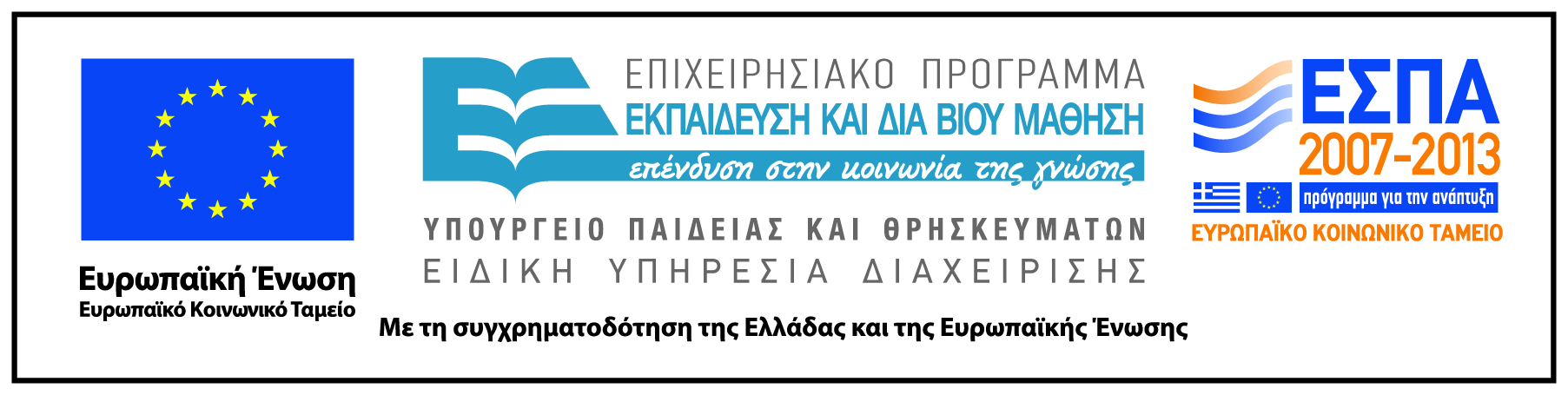